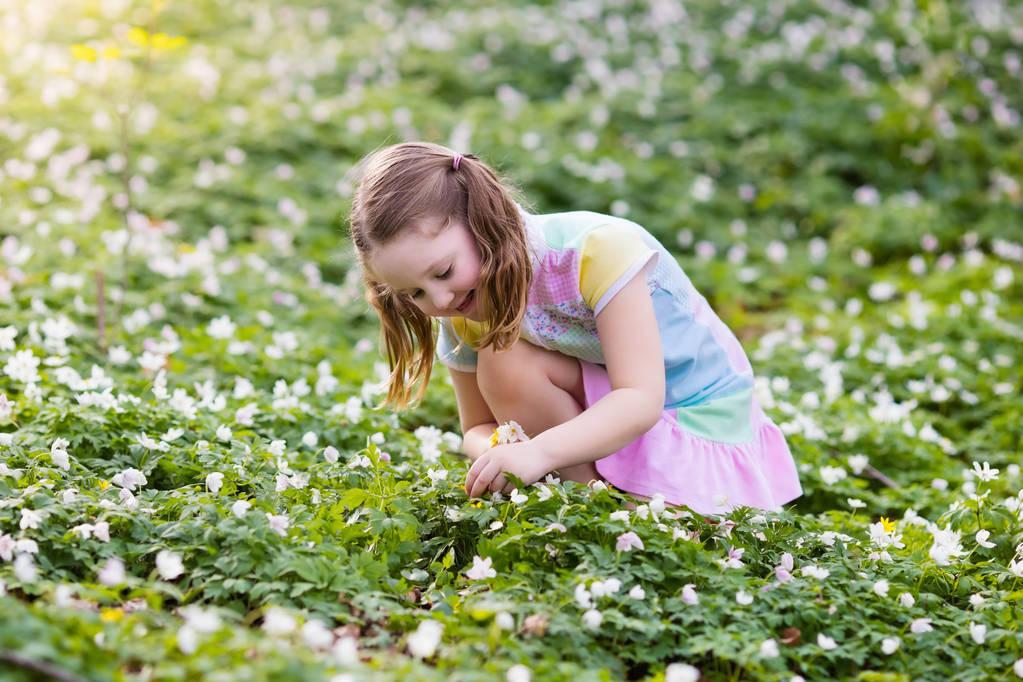 Unit 4
Sharing
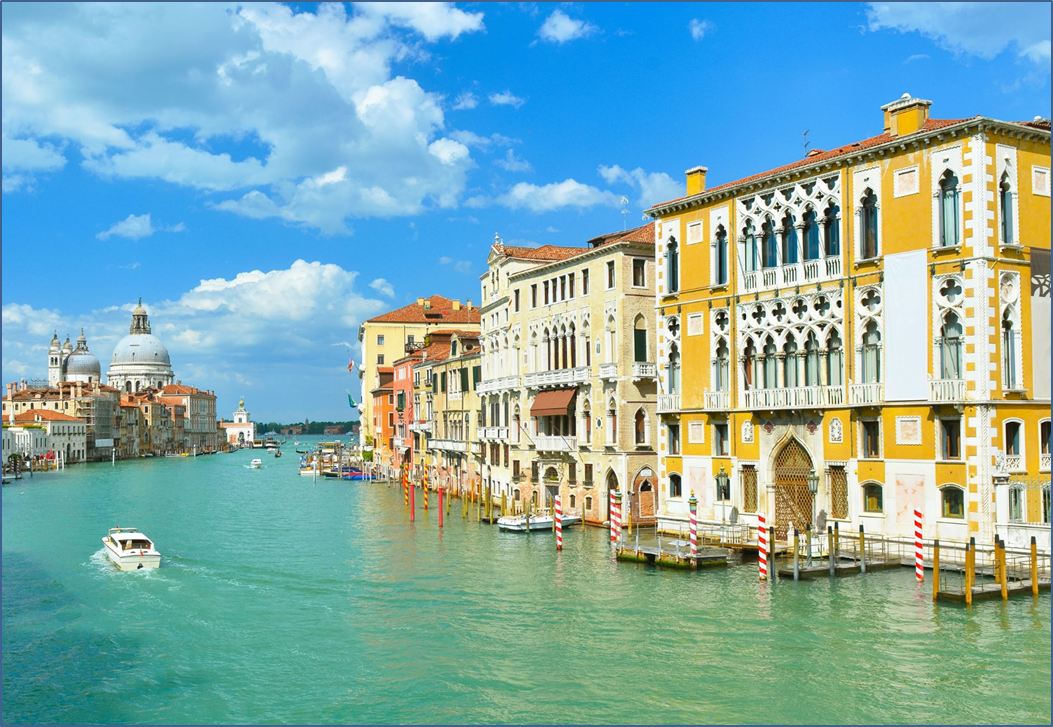 内容索引 /NEI RONG SUO YIN
STEP 1
课前自主预习
STEP 2
课堂考点突破
课后综合运用
STEP 3
课前自主预习
STEP ONE
词汇句型·记牢
知识速记
[教材词汇要记牢](1－8册已学词汇)
Ⅰ.阅读单词——我会认
1.airmail 		n.航空邮件
2.roof 			n.屋顶；车顶
3.muddy 		adj.泥泞的；泥土般的
4.textbook 		n.教科书；课本
5.bucket 		n.水桶；吊桶；提桶
6.bubble 		vi.起泡；沸腾；汩汩地流动
7.ridge 			n.山脊；屋脊
8.weed 			n.杂草；野草 
			vt.& vi.除杂草
9.hut 			n.棚屋；小屋
10.rectangle 		n.矩形；长方形
11.rectangular 		adj.长方形的；矩形的
12.broom 		n.扫帚
13.tin 			n.锡
14.jar 			n.罐；广口瓶
15.sniff 			vt.& vi.嗅；闻；用鼻子吸
16.interpreter 		n.作口译的人
17.grill 			n.烤架；大平底锅 
			vt.烧烤；炙烤
18.leftover 		n.剩余物；残留物；剩饭 
			adj.剩余的
19.evil 			adj.邪恶的 
			n.邪恶；罪恶
20.paperwork 		n.文书工作
21.toast 			vt.烤(面包等)；敬酒 
				n.烤面包(片)；吐司面包；干杯
22.comb 		n.梳子 
			vi.梳(发)
23.astronaut 		n.宇航员；太空人
24.catalogue 		n.目录
25.seed 			n.种子；萌芽
26.seedling 		n.秧苗；树苗
27.vaccination 		n.接种疫苗
28.loan 			n.贷款
29.supplement 		n.增补的事物；补充；附录；增刊
30.ox 			n.公牛
31.plough 		vi.(犁)地；(耕)地
32.trunk 		n.树干；躯干；大衣箱
33.tractor 		n.拖拉机；牵引机
34.economic 		adj.经济的；经济学的
35.financial 		adj.财务的；金融的；财政的
36.clinic 		n.门诊部；小诊所
Ⅱ.重点单词——我会写
1.fortnight 		n.两星期
2.concept 		n.观念；概念
3.weekly 		adj.& adv.每周(的)
4.relevant 		adj.有关的；切题的
5.remote 		adj.遥远的；偏僻的
6.platform 		n.台；平台；讲台；(火车站的)月台
7.otherwise 		conj.否则；不然 
			adv.用别的方法；其他方面
8.privilege 		n.特权；特别优待
9.angle 			n.角；角度
10.purchase 		vt.& n.买；购买
11.anniversary 		n.周年纪念(日)
12.sew 			vi.(用针线)缝 
			vt.缝制；缝合
13.click 		vi.& vt.(使)发出咔嗒声 
			n.咔嗒声
14.tailor 		n.裁缝
			vt.剪裁；缝制(衣服)
Ⅲ.拓展单词——我会变
1.adjust vi.& vt.调整；(使)适合
→adjustment n.调整；适合
→adjustable adj.可调节的
2.participate vi.参加；参与
→participation n.参加
→participant n.参加者
3.arrangement n.安排；排列
→arrange v.安排
4.donate vt.捐赠
→donation n.捐赠；捐献
→donator n.捐赠者
5.voluntary adj.自愿的；志愿的；无偿的
→volunteer n.志愿者 v.自愿做
6.distribute vt.分配；分发
→distribution n.分配；分发；分布状态
7.security n.安全；保护；保障
→secure vt.使安全；保卫 adj.安全的
8.operate vi.工作；运转 vt.操作
→operation n.运转；手术
→operator n.操作员
Ⅳ.核心短语
1.hear from接到……的信
2.(be) dying to 极想；渴望
3.up to到达(某数量、程度等)；取决于
4.the other day不久前的一天
5.adapt to适应
6.be relevant to与……有关
7.participate in参加；参与
8.dry out(使浸水等之物)完全变干；干透
9.dry up(指河流、井等)干涸
10.in need在困难中；在危急中
[增加词汇来助力](9－10册未学词汇)
1.negotiate/nI'ɡəʊʃIeIt/vt.& vi.商议；谈判；磋商
2.chaos/'keIɒs/n.混乱
3.sandal/'sændl/n.凉鞋
4.punctual/'pʌŋktjʊəl/adj.守时的；准时的
5.coincidence/kəʊ'InsIdəns/n.巧合
6.pedestrian/pə'destrIən/n.步行者
7.march/mɑːtʃ/vi.进军；前进
8.pavement/'peIvmənt/n.人行道；公路
9.salute/sə'luːt/vt.& vi.行礼致敬；敬礼
10.abuse/ə'bjuːz/n.& vt.滥用；虐待；辱骂
[经典句式需悟通]
1.Sometimes I wonder how relevant chemistry is to these students，most of whom will be going back to their villages after Year 8 anyway.
有时我在想化学和这些学生有何关联，反正8年级之后他们中的大多数会回到他们的村子里(生活)。
2.To be honest，I doubt whether I’m making any difference to these boys’ lives at all.
说实在的，我怀疑是否我教的课会让这些孩子的生活有所改变。
3.But last weekend another teacher，Jenny，and I did visit a village which is the home of one of the boys，Tombe.
但是上个周末，我和另外一位老师珍妮，确实去访问了一个村庄，那是其中一个男孩汤贝的家。
4.We walked for two and a half hours to get there—first up a mountain to a ridge  from where we had fantastic views and then down a steep path to the valley below.
我们走了两个半小时才到了那儿。先爬到了一座山的山顶，从那儿我们欣赏到了优美的风景，然后又沿着陡峭的山坡到了下面的山谷。
5.The gift you give is not something your loved one keeps but a voluntary contribution towards the lives of people who really need it.
你送的礼物不是给你所爱的人留念的，而是给那些确实有生活需要的人的一项志愿性捐助。
基础知识·夯实
默写巩固
Ⅰ.阅读单词(每小题1分，共5分)
词汇默写
1.interpreter 		n.___________
2.toast 			vt.________________ 
			n.__________________________
3.catalogue 		n._____
4.supplement 		n._____________________________
5.financial 		adj._______________________
作口译的人
烤(面包等)；敬酒
烤面包(片)；吐司面包；干杯
目录
增补的事物；补充；附录；增刊
财务的；金融的；财政的
Ⅱ.重点单词(每小题2分，共14分)
6.________ 		n.两星期
7._______ 		adj.有关的；切题的
8._______ 		adj.遥远的；偏僻的
9._________ 		n.台；平台；讲台；(火车站的)月台
10._________ 		conj.否则；不然 
			adv.用别的方法；其他方面
11.________ 		vt.& n.买；购买
12._____ 		vi.& vt.(使)发出咔嗒声 
			n.咔嗒声
fortnight
relevant
remote
platform
otherwise
purchase
click
Ⅲ.拓展单词(每小题2分，共16分)
13.______ 		vi.& vt.调整；(使)适合
→___________ 		n.调整；适合
→__________ 		adj.可调节的
14.__________	 	vi.参加；参与
→____________ 	n.参加
→___________ 		n.参加者
15.____________ 	n.安排；排列
→________ 		v.安排
adjust
adjustment
adjustable
participate
participation
participant
arrangement
arrange
16.______ 		vt.捐赠
→________ 		n.捐赠；捐献
→_______ 		n.捐赠者
17._________ 		adj.自愿的；志愿的；无偿的
→________ 		n.志愿者 
			v.自愿做
18._________ 		vt.分配；分发
→___________ 		n.分配；分发；分布状态
donate
donation
donator
voluntary
volunteer
distribute
distribution
19._______ 		n.安全；保护；保障
→______ 		vt.使安全；保卫 
			adj.安全的
20._______ 		vi.工作；运转 
			vt.操作
→_________ 		n.运转；手术
→________ 		n.操作员
security
secure
operate
operation
operator
Ⅳ.增加词汇(每小题1分，共5分)
21._________ 		vt.& vi.商议；谈判；磋商
22.punctual 		adj._______________
23.coincidence 		n._____
24.__________ 		n.步行者
25.salute 		vt.& vi._______________
negotiate
守时的；准时的
巧合
pedestrian
行礼致敬；敬礼
Ⅴ.核心短语(每小题2分，共20分)
26._________		接到……的信
27.___________		极想；渴望
28._____		到达(某数量、程度等)；取决于
29.____________	不久前的一天
30.________		适应
31.____________	与……有关
32.____________	参加；参与
33._______		(使浸水等之物)完全变干；干透
34._______		(指河流、井等)干涸
35._______		在困难中；在危急中
hear from
(be) dying to
up to
the other day
adapt to
be relevant to
participate in
dry out
dry up
in need
Ⅰ.单词拼写(根据汉语提示或首字母提示写单词)(每小题2分，共16分)
1.What he learned at university is not ________(有关的) to his job.
2.Besides，we need friends to share our joys and sorrows；_________ we will feel lonely.
3.Christmas was almost upon us and presents needed to be __________.
4.Just sit at a computer，______(点击) and choose，and you can find all kinds of different things online.
语境运用
relevant
therwise
o
urchased
p
click
5.It’s my ________ to have such an opportunity to live with your family.
6.My English teacher asked us to choose a topic，make a _______(每周的) plan and tell the class about it.
7.Our class are going to visit poor children in a ________ mountainous area this weekend.
8.This ________(理念；概念) gives a whole new meaning to the idea of how to live a simple but full life.
p
rivilege
weekly
emote
r
concept
Ⅱ.词形变化填空(用括号内所给词的适当形式填空)(每小题2分，共14分)
9.We should make an ___________ to the plan to ________ to the new situation.(adjust)
10.Now the new hospital ________ well and many _________ have been performed here.(operate)
11.He is an excellent __________，actively ____________ in all kinds of social activities.(participate)
12.I do some _________ work at the local hospital as a _________.(volunteer)
adjustment
adjust
operates
operations
participating
participant
voluntary
volunteer
13.During the festival，the __________ department should take responsibility to make people feel _______.(secure)
14.We could make an _____________ to meet at the school gate at 10 a.m. and ________ for the following activity.(arrange)
15.The map shows the ___________(distribute) of this species across the world.
security
secure
arrangement
arrange
distribution
Ⅲ.经典句型仿写(每小题2分，共10分)
16.科学家们已经提出许多关于人类为什么哭泣时流泪的理论，其中没有一个得到证实。(介词＋which)
Scientists have advanced many theories about why human beings cry tears，___________________________.
17.我们爬到山顶，在那儿我们可以一览整个城市的风景。(from where)
We went up to the top of the hill，_________________________________
_________.
none of which has been proved
from where we had a good view of the
whole city
18.是你现在做的事情而不是你说的话对你今后的生活有重大影响。(not...but...)
It is ________________________________________ that makes a great difference to your life tomorrow.
19.在你的上一封邮件中，你不能肯定是否有可能弥补你们的友谊。(doubt)
In your last mail ____________________ it was possible to make up for your friendship.
20.我现在很少锻炼，但我上初中时的确喜欢踢足球。(do强调谓语)
I don’t take much exercise now，but _______________________ when I was in junior middle school.
not what you say but what you are doing now
you doubted whether
I did like playing football
课文经典·背熟
教材回扣
Ⅰ.课文语法填空——复习本单元Reading部分
Jo worked at a bush school whose classrooms were made of bamboo and the 1.______(roof) of grass.There’s no electricity 2.___ water there.It takes some of the students about two hours 3.________(get) to school.The other day，Jo was showing the boys the 4.________(week) experiment when the mixture was bubbling over everywhere and the boys started jumping out of the windows.Jo doubted 5._________ she was making any difference to the children’s lives by teaching 6.______(they).
roofs
or
to get
weekly
whether
them
Jo and Jenny visited Tombe’s home.When they arrived at the village，Tombe’s mother who 7._________________(work) in her garden，started crying “ieee ieee”.Tombe’s father led them to his house，a low bamboo hut with grass 8.________(stick) out of the roof，where they could only see a few tin plates and cups and a couple of jars.9.______ they ate were sweet potatoes，corn and greens.That night Jo and Jenny slept on a 10.______(new) made platform.They left the village the next morning after many goodbyes and firm handshakes.
had been working
sticking
What
newly
Ⅱ.课文选词填空——复习本单元Using Language部分
who，in need，provide，contribute，donate，agriculture
Would you like to 1.______ an unusual gift？The gift you give is not something that your loved one keeps.It is a 2.____________ to the lives of people 3._____ really need it.Choose a really useful gift for some of the world’s poorest and bring hope for a better future to a community 4.________.This gift will train a whole village in new 5.____________ methods and provide seeds and simple agricultural equipment.Just 20% more produce will mean the difference between sickness and health，between families going hungry and families 6.__________ for themselves.
donate
contribution
who
agricultural
in need
providing
返 回
课堂考点突破
STEP TWO
提示：题干中加底纹词汇为本单元词汇
adjust v.调整；调节；(使)适应；习惯
1
先练基础——单句语法填空
(1)It took the tailor quite a while to adjust to ______(live) alone after his parents passed away.
(2)We have made an ___________(adjust) to our price and give you a special discount of 3 percent.
living
adjustment
•adjust...to (doing)...调整……以适应(做)……
adjust oneself to...使自己适应……
•adjustment n.调整；调节；适应
make an adjustment/adjustments to...对……作出调整
•adjustable adj.可调整的；可调节的
再提能力——完美写作·单句写作·背诵
(3)另一方面，我在一家旅行社做过兼职，积累了相关经验，这帮助我适应了与不同的人相处。
___________________________________________________________________________________________________________________________________________(2018·浙江，应用文写作)
For another，I have accumulated relevant experience by working part-time in a travel agency，which helps me adjust to getting along with different people.
participate vi.参加；参与
2
先练基础——单句语法填空
(1)In the first,95 undergraduate women were individually invited into a lab to ostensibly(表面上) participate ____ a study about movie viewership.(2020·新高考全国Ⅰ)
(2)It has found that on average，___________(participate) performed better on cognitive(认知的) tests in their 40s and 50s than they had done in their 20s.
(3)I sincerely hope that the anniversary will be a great success and I’m looking forward to your ____________(participate).
in
participants
participation
•participate in参加；参与
participate with sb. in sth. 与某人一起参与某事
•participant n.参加者；参与者
participation n.参加；参与
再提能力——完美写作·词汇升级·背诵
(4)(普通表达)Those who want to join in the contest are supposed to sign up before May 20th.
(高级表达)Those who want to ______________ the contest are supposed to sign up before May 20th.
participate in
otherwise conj.否则；不然
                  adv.否则；不然；除此之外；用别的方法；其他方面
3
先练基础——一词多义
写出下列句子中otherwise的词性和汉语意思
(1)The workers were not better organized，otherwise they would have accomplished the task in half the time.(2019·天津)                    __________
(2)My parents lent me the money.Otherwise，I couldn’t have afforded the arrangement.                                                                 _______________
(3)There was some music playing upstairs.Otherwise the house was silent.
_____________
(4)It is not permitted to sell or otherwise distribute copies of past examination papers.                                                              ______________
conj.否则
adv.否则；不然
adv.除此之外
adv.用别的方法
•otherwise conj.＝or (else)/if not否则；要不然
•otherwise adv.＝in another way/apart from/differently用其他办法；除……以外；别样；另外
and otherwise＝and so on等等；及其他
or otherwise＝or contrary或相反；或其反面
•otherwise adj.＝other/different另外的；其他的；不同的
再提能力——完美写作·同义替换·背诵
(5)So from then on，I have been determined never to be dishonest. Otherwise (＝__________) I will be looked down upon and lose all my friends.
(6)She is not very clever，but otherwise (＝________________________) she’s a nice girl.
用法点拨　当otherwise后接句子，表示否定意义时，如果是假想的或与事实相反的情况，从句要用虚拟语气。
Or/Or else
differently/in another way
privilege n.特别优待；特权；荣幸
                v.给予特权
4
先练基础——单句语法填空
(1)It is really ___ privilege for us to participate in such a grand party.
(2)I have the privilege _________(donate) our seedlings to the remote village.
(3)As is known，education should be a universal right and not ____ privilege.
a
to donate
a
•have the privilege to do sth. /of doing sth. 有做某事的特权
It is a privilege (for sb. ) to do sth. (对某人来说)做某事是个荣幸。
•privileged adj.荣幸的；享有特权的；特许保密的
be/feel privileged to do sth. 做某事是荣幸的
再提能力——完美写作·句式升级·背诵
(4)(普通表达)We are privileged to have a distinguished guest with us tonight.(应用文之演讲稿)
(高级表达)___________________ to have a distinguished guest with us tonight.(用it作形式主语改写)
It is a privilege for us
distribute vt.分发；分配
5
先练基础——单句语法填空
(1)Then we distributed some presents such as books and schoolbags _________ them.
(2)Who will take charge of the ___________(distribute) of food and clothing to the flood victims?
(3)The existing medical knowledge and skills are not equally ___________
(distribute) all over the world.
to/among
distribution
distributed
•distribute...to...把……分给……
distribute...among...在……中分发……
•distribution n.分配；分发；分布状态
再提能力——完美写作·单句写作·背诵
(4)我告诉那些国际学生，茶广泛分布在全国各地。
(2018·北京，书面表达)
__________________________________________________________________________
(5)我写这封邮件是告诉你一些我们捐赠的图书的情况。这些书将会尽快分发到每个学生手中。
___________________________________________________________________________________________________________________
I told those international students that tea is widely distributed all over the country.
I am writing an email to tell you something about our donated books，which will be distributed to each student as soon as possible.
(be) dying to极想；渴望
6
先练基础——单句语法填空
(1)By the way，I am dying ________(learn) more detailed information about this platform.
(2)He ________________(long) to attend college since he was a little boy，and now his dream has come true.
(3)The child couldn’t wait to return to school the other day because he was thirsty ____ knowledge.
to learn
has been longing
for
•be dying/eager/anxious/keen to do sth. 
＝long to do sth. 渴望做某事
•be dying/anxious/eager/thirsty for sth. 
＝long for sth. 渴望得到某物
再提能力——完美写作·完成句子·背诵
(4)首先，作为一名渴望学习知识的学生，你在学习中有必要形成一种有效的学习方法。
Firstly，as a student ____________________________，it is necessary to build an effective method in your study.
who is dying to learn knowledge
in need在困难中；在危急中
7
先练基础——单句语法填空
(1)They won’t go back to work unless someone can meet their ______
(need).
(2)In our life we may meet with many failures，as long as we try our best，there’s no need _______(feel) regret for these failures.
(3)In an advertisement I know that your company is in need ____ a temporary interpreter.
needs
to feel
of
in need of需要……
satisfy/meet one’s needs满足某人的需要
There is no need (for sb. ) to do sth. /for (doing) sth. (某人)没必要做某事。
再提能力——完美写作·完成句子·背诵
(4)如谚语所言，“患难见真情”。
As the saying goes，“______________________________.”
A friend in need is a friend indeed
from where... 
We walked for two and a half hours to get there—first up a mountain to a ridge from where we had fantastic views and then down a steep path to the valley below.我们走了两个半小时才到了那儿。先爬到了一座山的山顶，从那儿我们欣赏到了优美的风景，然后又沿着陡峭的山坡到了下面的山谷。
8
先练基础——单句语法填空
(1)It took us about 2 hours to reach the top，from ______ we were rewarded with beautiful scenery，bathed in the sunshine and jumping and cheering with joy.
(2)The book was written in 1946，since _____ the education system has witnessed great changes.
where
when
•from where...引导定语从句，可视为where前省略了the place，即from where相当于from the place where，意思是“从……的地方，离……的地方”。
•在“介词＋关系词”型定语从句中，关系词常为which和whom，关系副词where和when之前一般不加介词，比较特殊的有from where和since/by when。
再提能力——完美写作·句式升级·背诵
(3)(普通表达)Alice stood at the window，and from there she could see her classmates playing football.
(高级表达)Alice stood at the window，_______________________ her classmates playing football.
from where she could see
达标检测
提示：题干中加底纹词汇为上单元词汇
Ⅰ.一词多义练——清除阅读障碍
operate
A.vi.给……动手术　B.vt.操作　C.vt.经营　D.vi.起作用　E.vi.运转
1.The car is powered by a battery on its back，which can keep it operating for an hour.                                                                                  ___  
2.More interestingly，I tried operating some aircraft by myself.           ___  
3.If the doctor had operated on him earlier，he wouldn’t have died. ___  
4.My parents used to operate a small restaurant near the train station.___  
5.This kind of material operates as a very effective protection.               ___
E
B
A
C
D
Ⅱ.核心知识强化练——巩固语言知识
1.Brought up in the country，he finds it hard to adjust _______(he) to city life.
2.He donated part of his pension _______(help) the stranger out，which was really a touching story.
3.People who approved of the reform urged that education resources ____________________(distribute) among the members of society equally.
4.I had the privilege _________(meet) the president when he visited our school.
himself
to help
(should) be distributed
to meet
5.If this product does not give you complete satisfaction，please return it to the manufacturer，stating when it ______________(purchase).
6.They set off for the destination too late；otherwise they wouldn’t ______________(stick) in the storm.
7.During the last three decades，the number of people _______________
(participate) in physical fitness programs has increased sharply.
8.I heard you are dying ____ some advice on how to set aside enough time for the assessment.
was purchased
have been stuck
participating
for
9.Instead of shouting empty slogans，it is more meaningful to donate books and sports goods to children ___ need.
10.He has made _____________(arrange) for the collection of his baggage from the airport.
in
arrangements
Ⅲ.写作增分练——提升语用能力
1.这是一台很容易操作的新机器。(operate)
______________________________________________
2.因为几个月来的干旱那条大河已经干涸了。(dry up)
__________________________________________________________
3.主要问题不是水太热，而是它不干净。(not...but...)
______________________________________________________________
This is a new machine which is very easy to operate.
The big river has dried up because of drought for several months.
The main problem is not that the water is too hot，but that it is not clean.
4.李华担心她在适应英国的食物上有些困难。(adjust)
___________________________________________________________
5.医疗科学证实：献血有益于我们的身心健康。(donate)
____________________________________________________________________________________
Li Hua is worried that she has trouble (in) adjusting to British food.
Medical science has proved that donating blood is good for us both physically and mentally.
返 回
课后综合运用
STEP THREE
单元词汇·串记
语境填词
请先从表格中选用本单元所学词汇完成下列短文，然后核对答案并背诵该短文。(文中加波浪线的句子为本单元的语法项目：限制性定语从句)
arrange，donate，concept，distribute，in need，remote
A Remote Village in Need
　　The other day an interpreter heard from a boy from a 1.______ village famous for its poverty who said the villagers there were 2._______ and in great demand of economic support.Dying to know the relevant details，
remote
in need
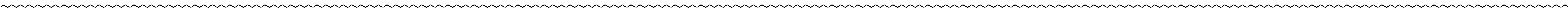 arrange，donate，concept，distribute，in need，remote
the interpreter made an 3.____________ with the villagers to interview them for fortnights.Standing on the muddy road，he could hardly believe his eyes and realized the true 4._______ of poverty：muddy roads，low and dirty huts，rivers which were drying up and broken tin jars.He decided to 5._______ 300,000 dollars to purchase some basic necessities and 6._________ them to the villagers.At the same time，he would participate in more voluntary activities to help more people in need.
arrangement
concept
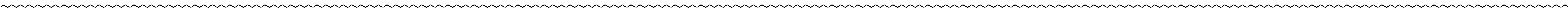 donate
distribute
微型写作·链接
单元语法
练基础——根据句意用适当的连接词填空
1.I would like to have a close friend _______________ I can trust.
2.The woman ______ daughter is studying abroad is talking on the phone.
3.The boys jumped out of the windows of the library ______ there are various books.
who/whom/that
whose
where
技巧一点通
当定语从句的先行词被the only，the very，the same，the right修饰时，关系代词用that，而不用which。
提能力——微写作
根据汉语提示并运用以上语法用英语写一段话
这是我在书店买的唯一一本书。在书里，我看到了与一年前我看的电影里同样的图片。我想，我将永远忘不了它。
__________________________________________________________________________________________________________________________________________________________________________________________
This is the only book that I bought from the bookstore.In the book，I saw the same picture that was shown in the movie that/which I saw a year ago.I think this is a picture that/which I will never forget.
返 回